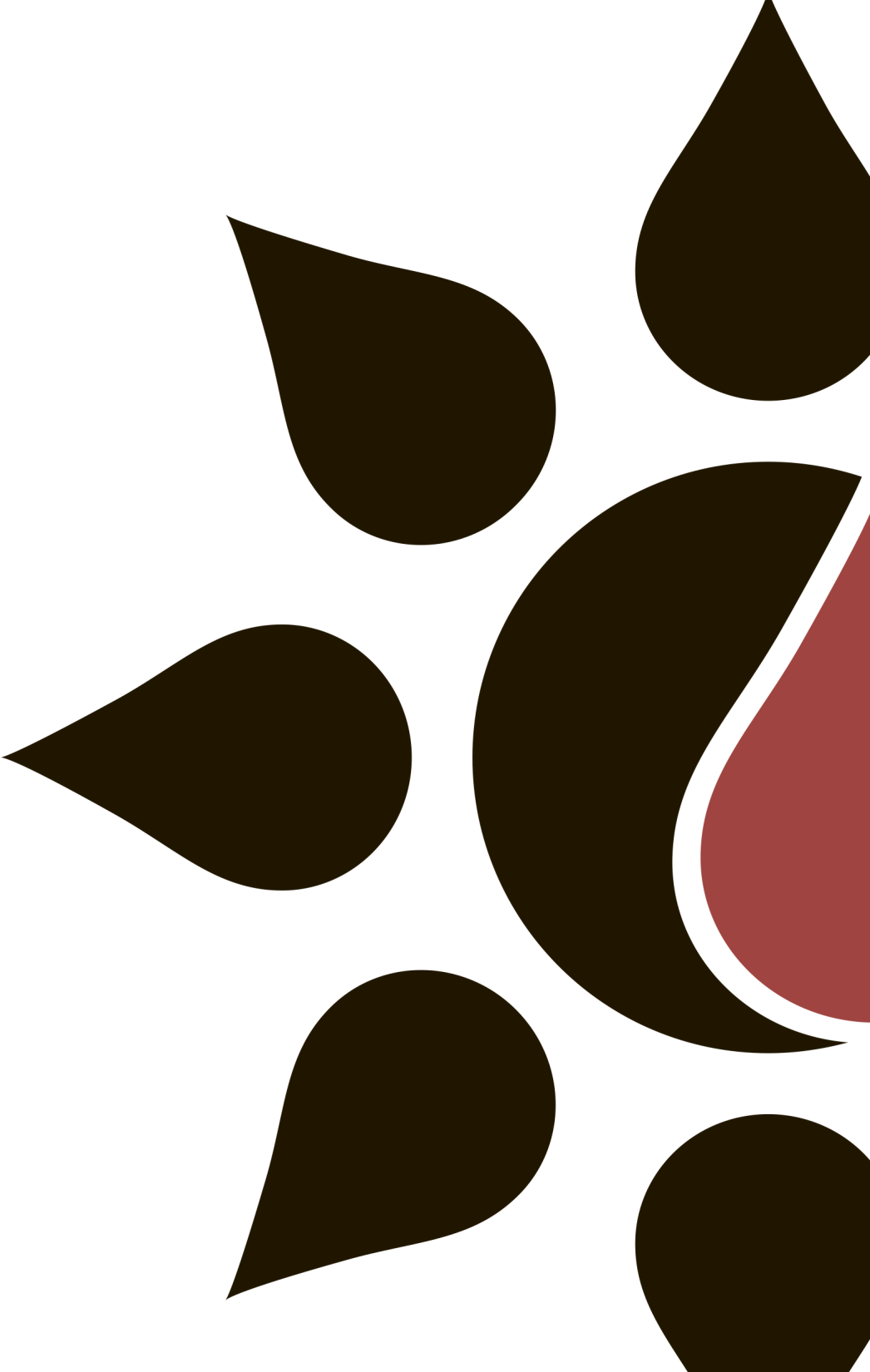 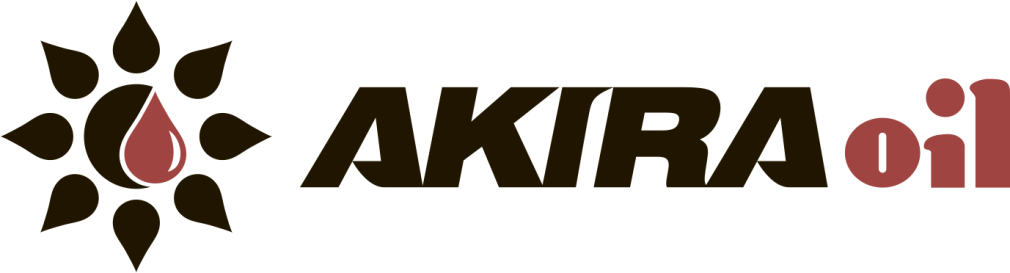 Визуализация ТТ 
Июль-август-сентябрь 2013
Визуализация ТТ Июль-август-сентябрь 2013
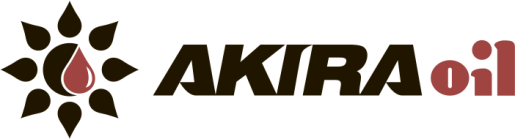 В период с июля по октябрь 2013 года планируется проведение комплекса мероприятий, направленных на узнаваемость и продвижение торговой марки IDEMITSU: премиум линейки ZEPRO и эконом линейки EXTREME, в торговых точках  наших клиентов.
          Планируется визуализация торговых точек POS-материалом, а так же баннерной рекламой, что способствует стимулированию розничных продаж через привлечение внимания конечных покупателей к торговой марке IDEMITSU. Эта мера создаст оптимальные условия для контакта покупателя с торговой маркой IDEMITSU с помощью визуального привлечения внимания к товару, что приведет к увеличению продаж.
Визуализация ТТ Июль-август-сентябрь 2013
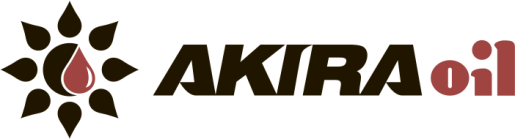 POS – материалы 
 Размещение POS-материала в торговом зале (типа А и В):
Воблер   (6 шт / 4 шт )
Шелфтокер  (6 шт /3 шт)
Стикер А3, А4 (1 шт /1 шт)
Плакат А2, А3 (1 шт /1 шт)
Табличка на дверь «Открыто/закрыто» (1 шт/1шт)
Буклеты ZEPRO / EXTREME (20 шт / 10 шт)
Буклетница (2 шт / 1 шт)
Баннер (Х-стойка) (по запросу клиента)
Визуализация ТТ Июль-август-сентябрь 2013
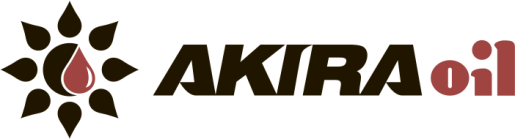 Торговая точка типа А (супермаркет, площадь магазина более 25 м2)
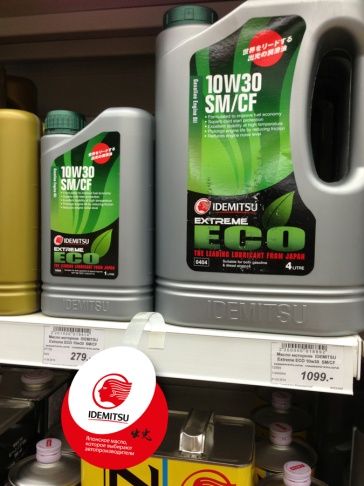 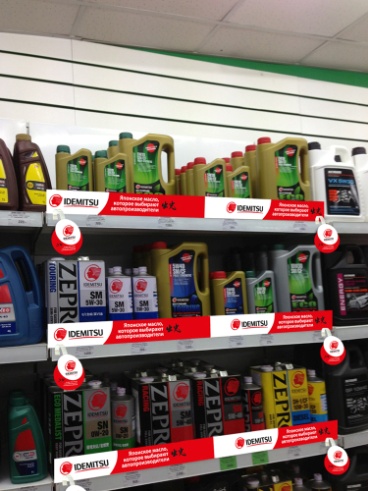 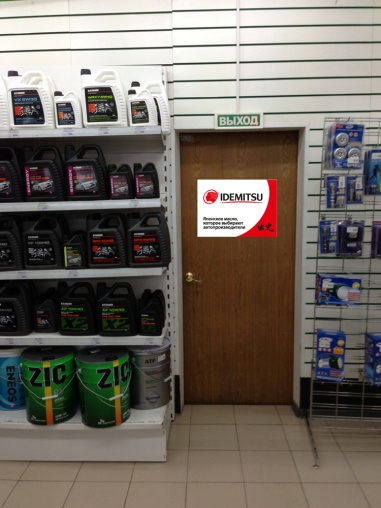 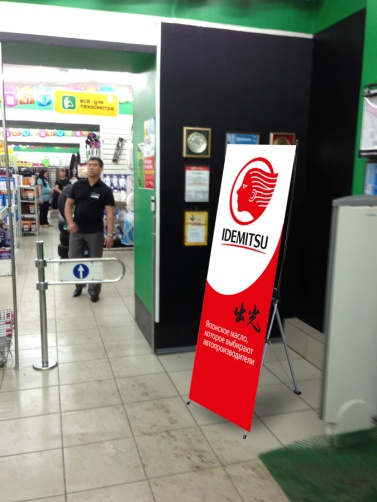 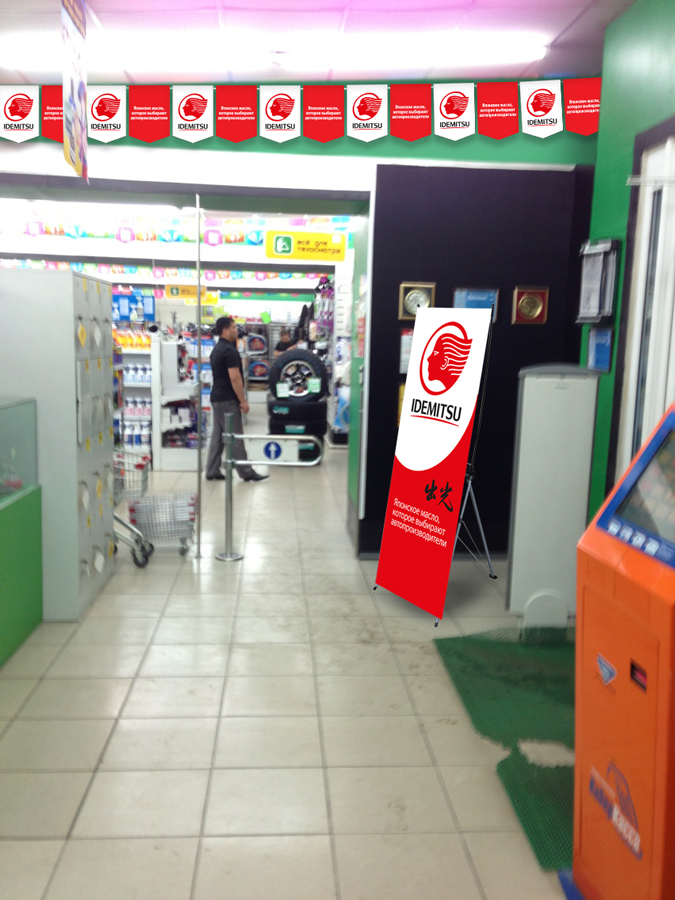 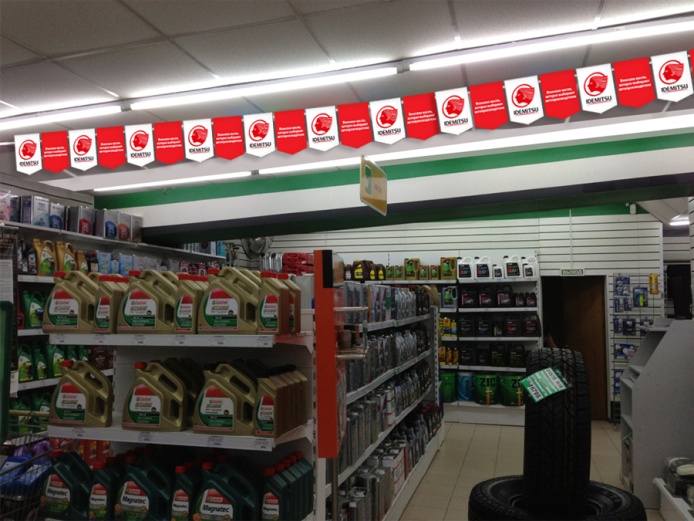 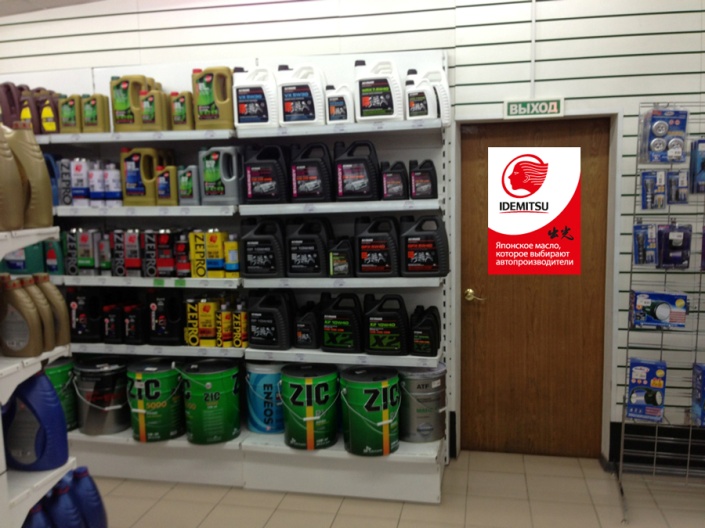 Визуализация ТТ Июль-август-сентябрь 2013
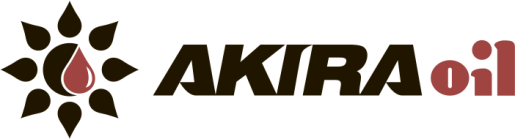 Торговая точка вида В (павильон, рынок, площадь менее 25 м2)
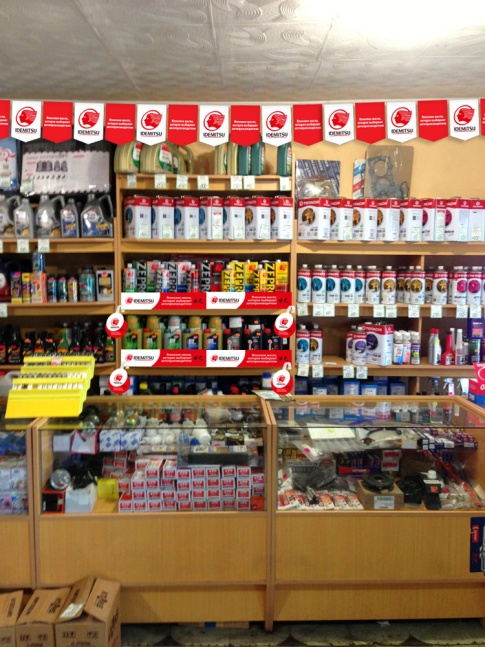 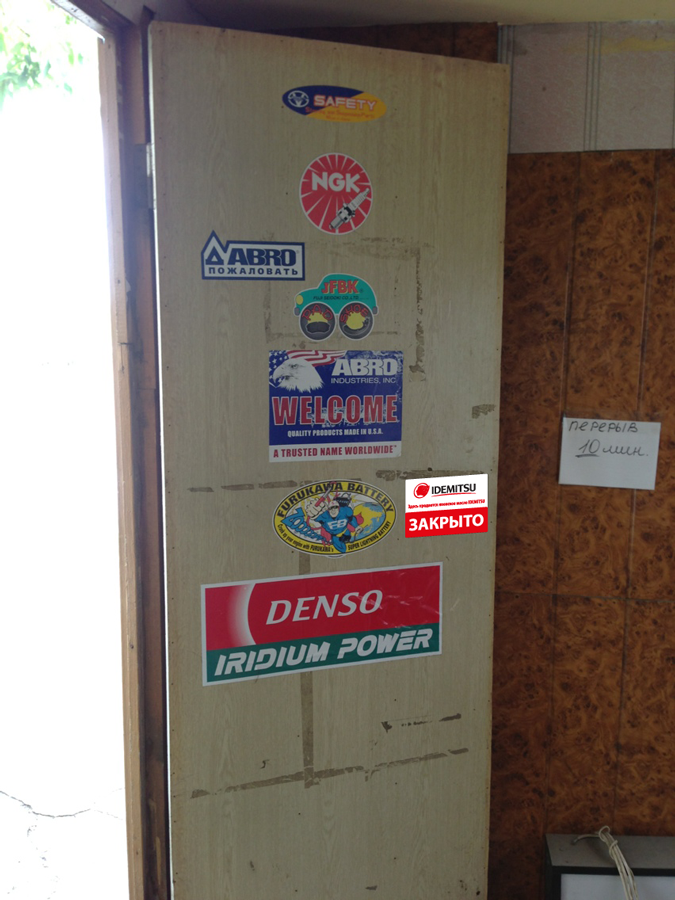 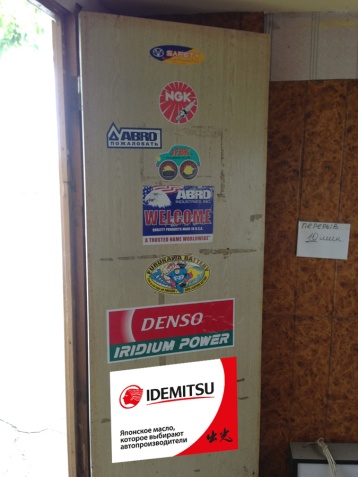 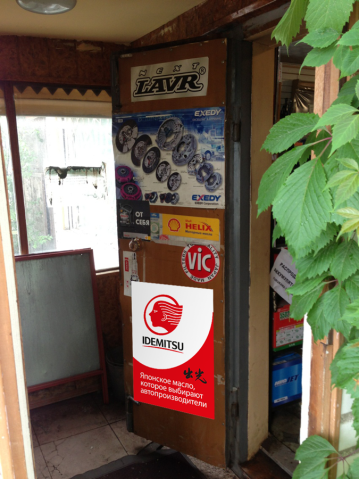 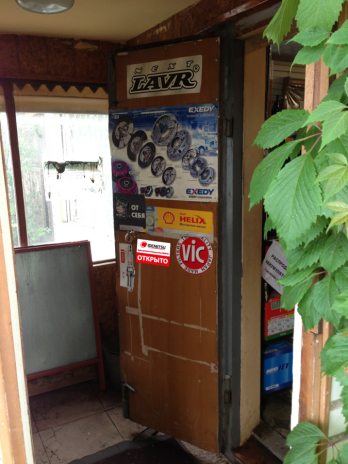 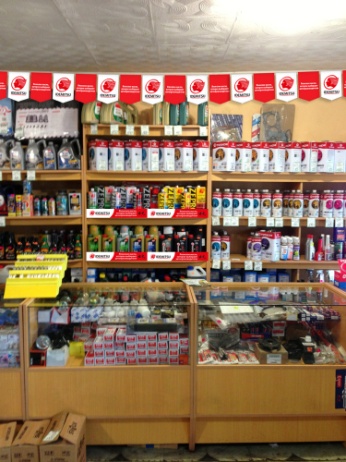 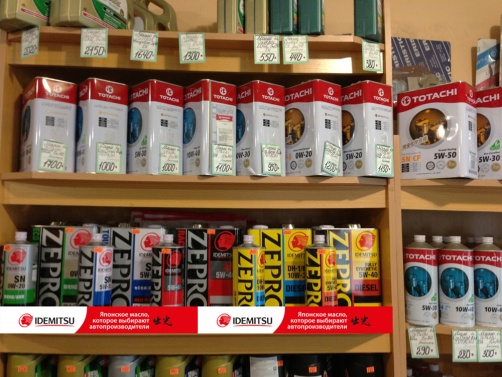 Визуализация ТТ Июль-август-сентябрь 2013
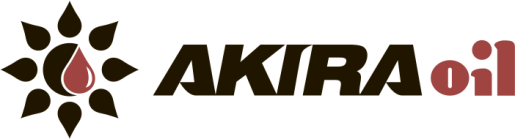 POS – материалы 
     Шелфтокер – картонная панель, прикрепляется на полку двухсторонним скотчем, выделяет на общей полке продукцию одной торговой марки
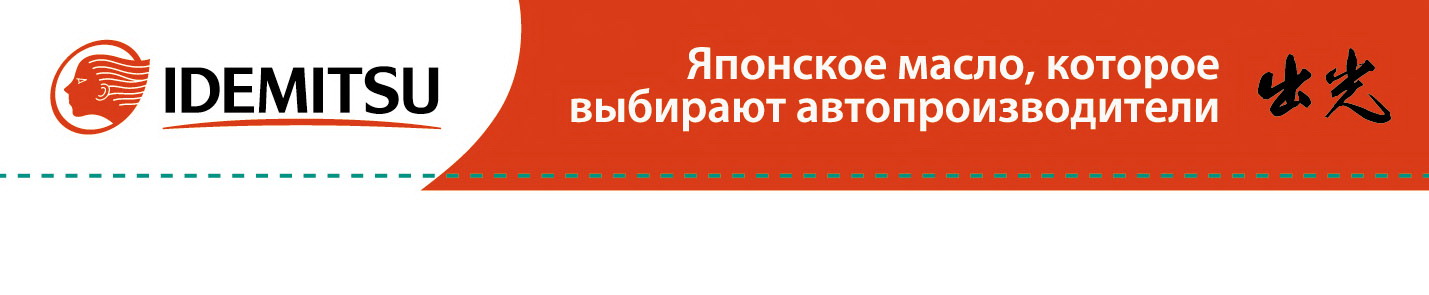 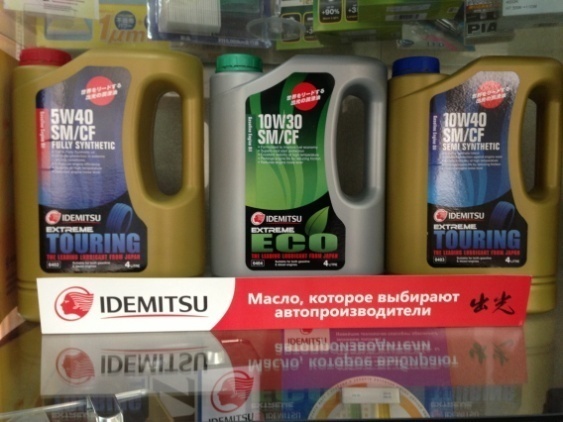 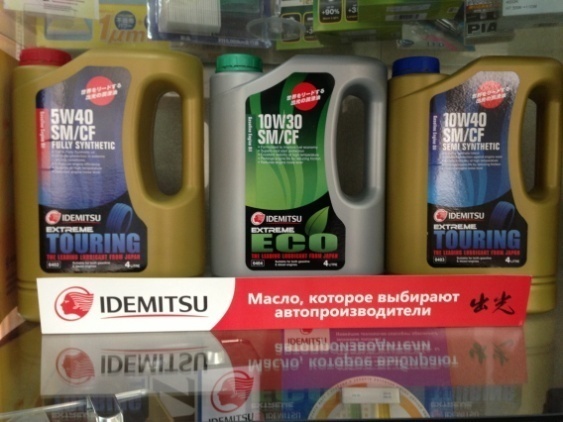 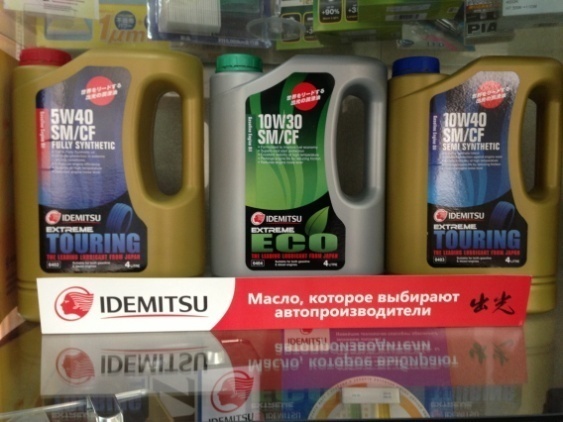 Визуализация ТТ Июль-август-сентябрь 2013
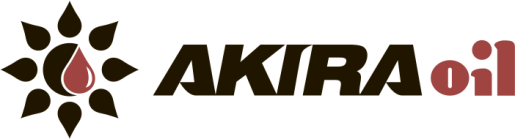 POS – материалы 
     Воблер привлекает к себе внимание покупателя, а также формирует подсознательное запоминание рекламируемого товара или торговой марки.
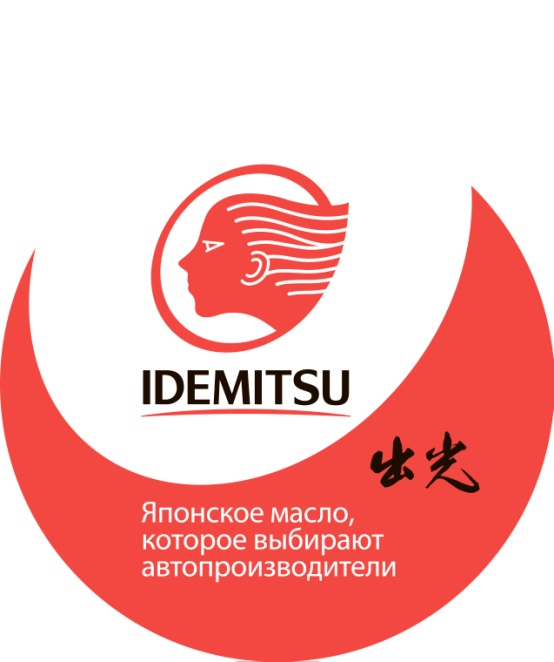 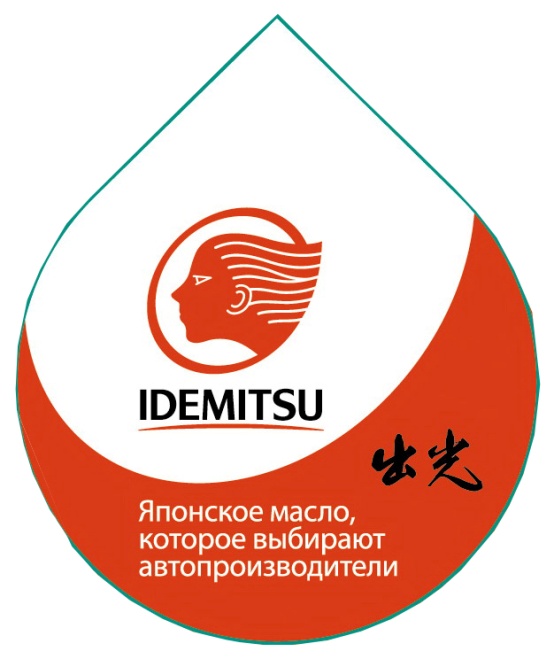 Визуализация ТТ Июль-август-сентябрь 2013
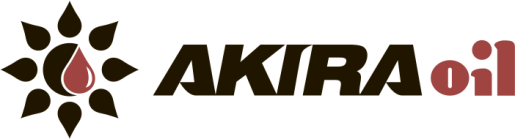 POS – материалы
     Табличка на дверь «Открыто – закрыто» с логотипом IDEMITSU
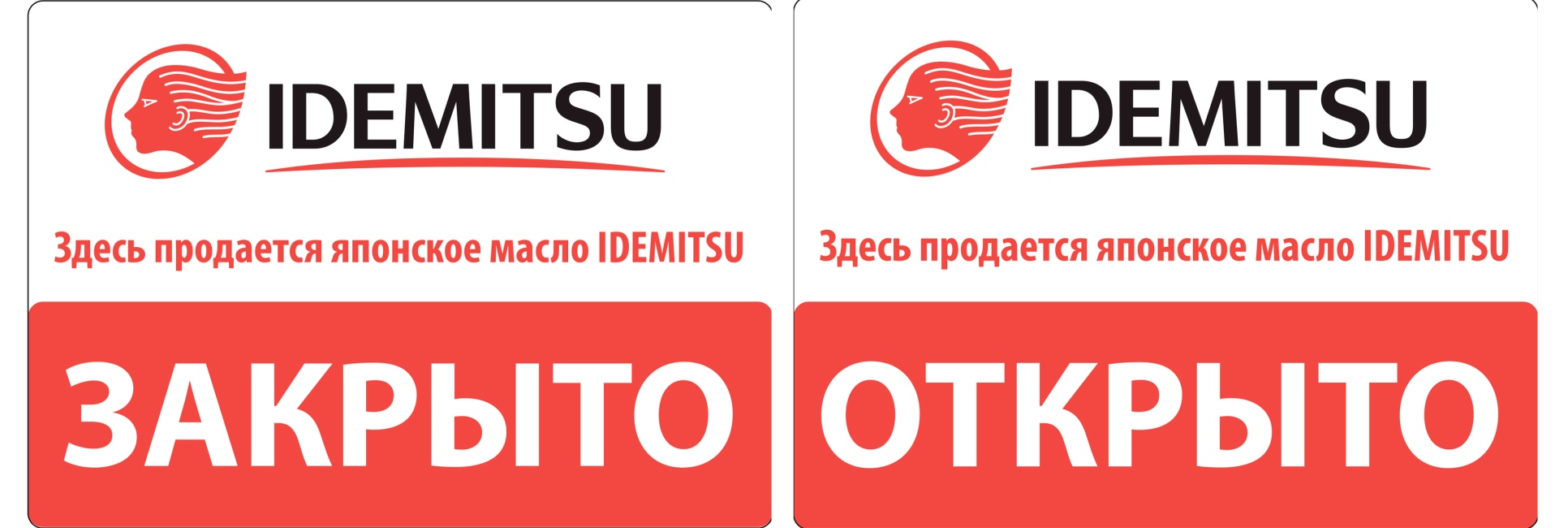 Визуализация ТТ Июль-август-сентябрь 2013
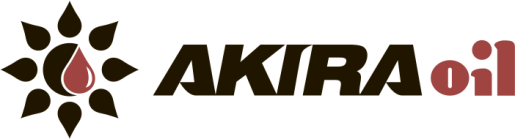 POS – материалы
          Плакат А2, А3 – размещается в торговых точках и формирует подсознательное запоминание торговой марки IDEMITSU.
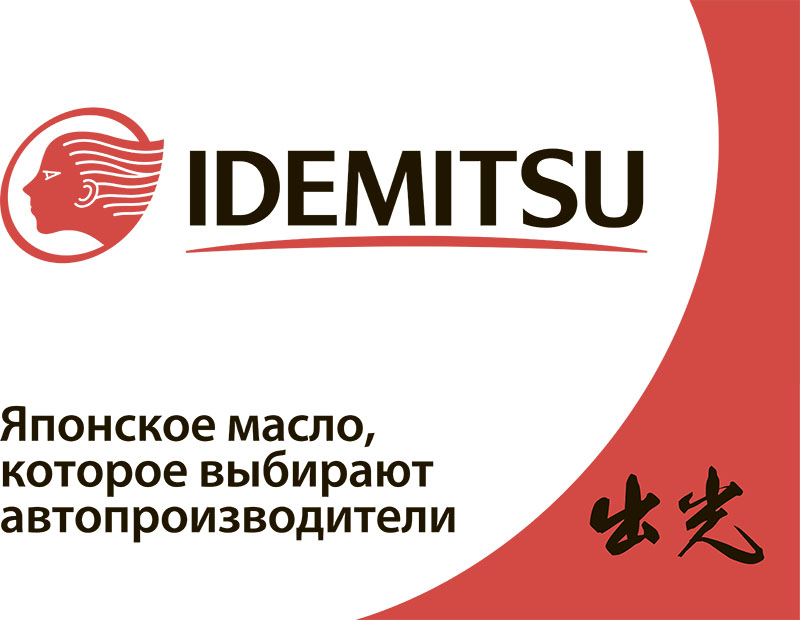 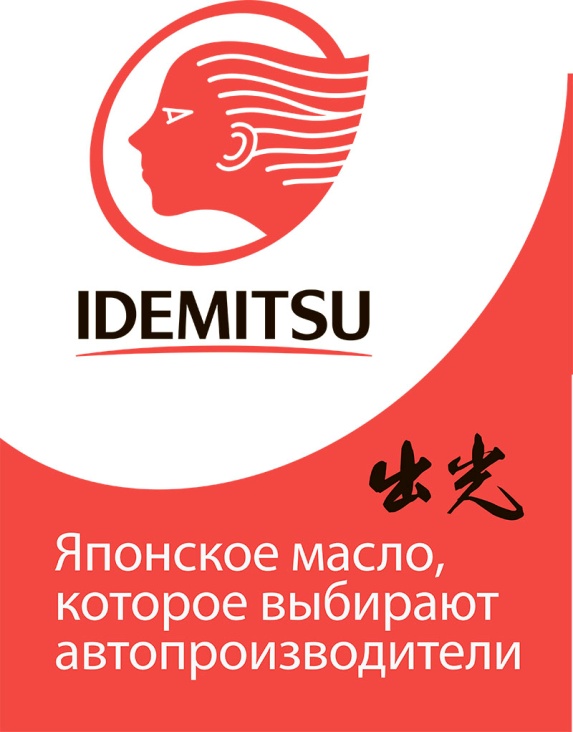 Визуализация ТТ Июль-август-сентябрь 2013
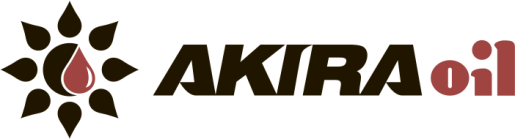 POS – материалы
          Стикер А3, А4 – клеится на разные поверхности торгового оборудования и используется в качестве информационного баннера.  Формирует подсознательное запоминание торговой марки IDEMITSU.
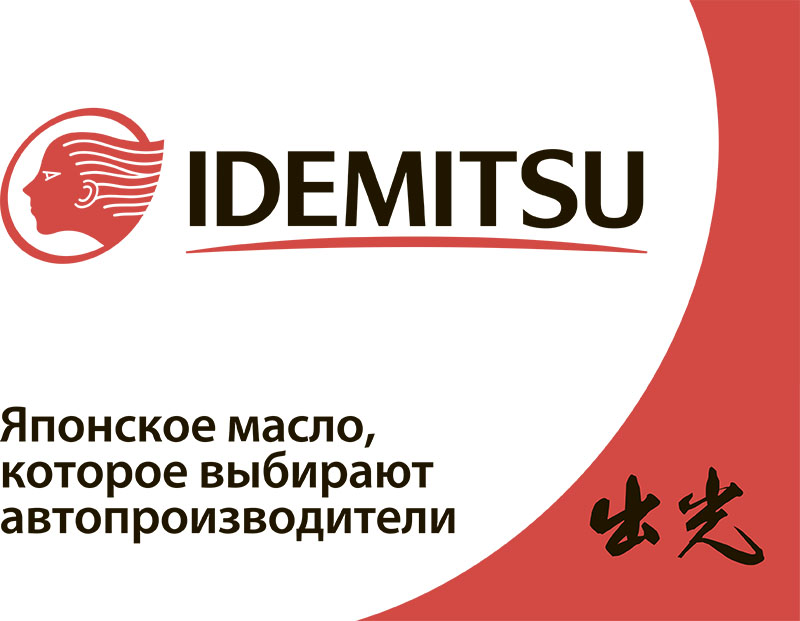 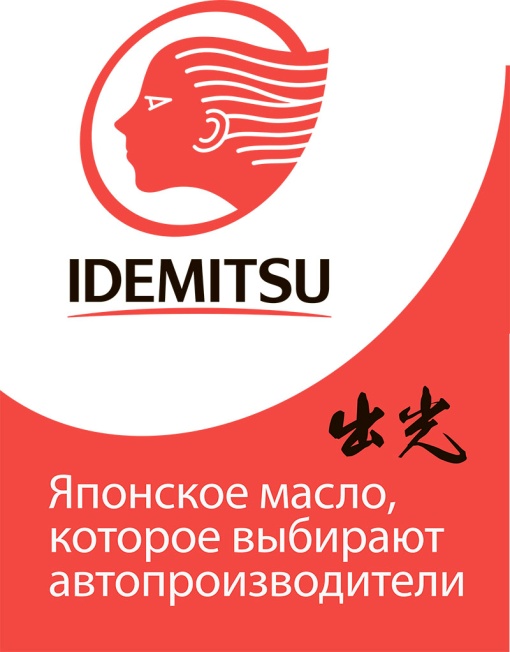 Визуализация ТТ Июль-август-сентябрь 2013
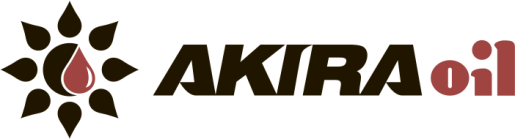 POS – материалы
          Гирлянда – в торговой точке эффективно привлекает внимание покупателей к витрине или полке. Формирует подсознательное запоминание торговой марки IDEMITSU.
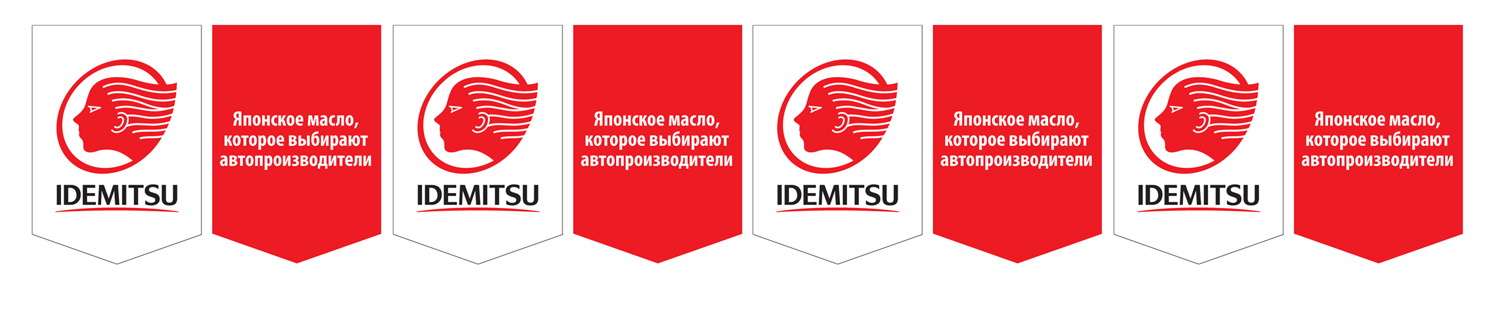 Визуализация ТТ Июль-август-сентябрь 2013
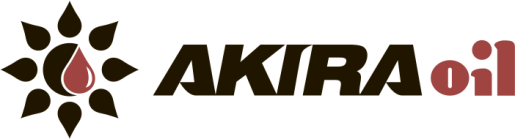 POS – материалы
          Буклет кратко информирует о линейке ZEPRO и EXTREME, а так же о торговой марке IDEMITSU. Размещаются в брендированные буклетницы, расположенные на торговых полках или ином торговом оборудовании.
Визуализация ТТ Июль-август-сентябрь 2013
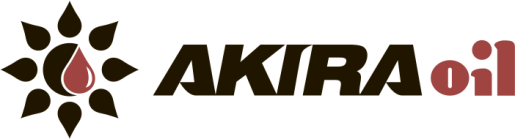 POS – материалы
          Баннер и Х-стойка размещается в торговых точках , а так же на фасадах здания. Формирует подсознательное запоминание торговой марки IDEMITSU.
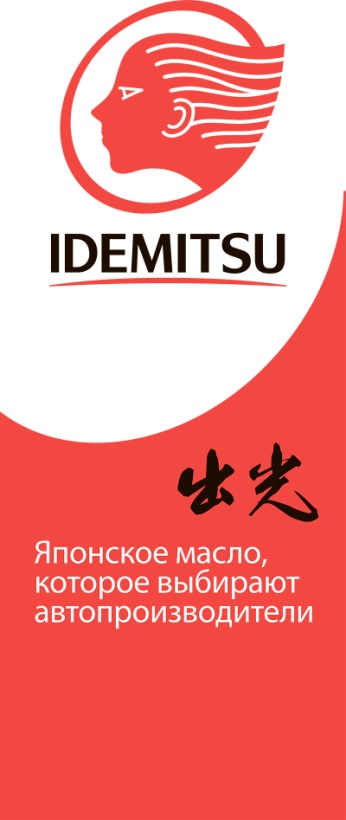 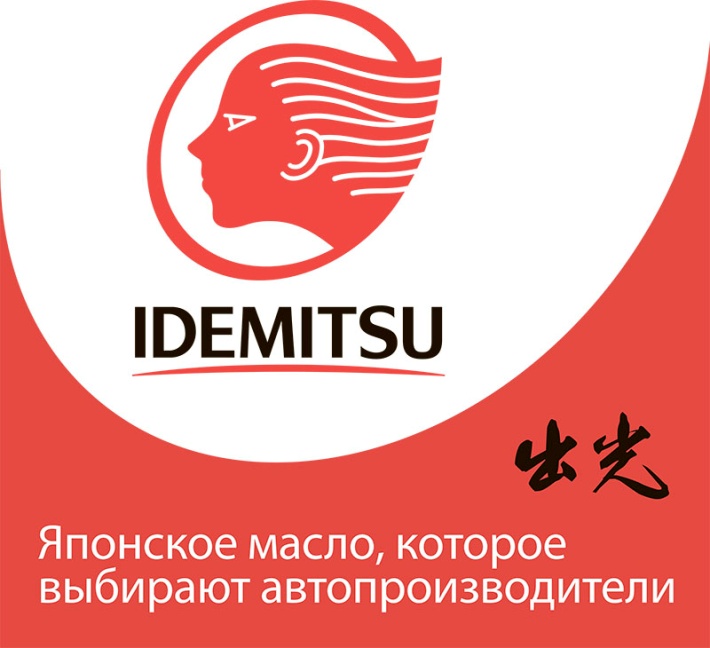 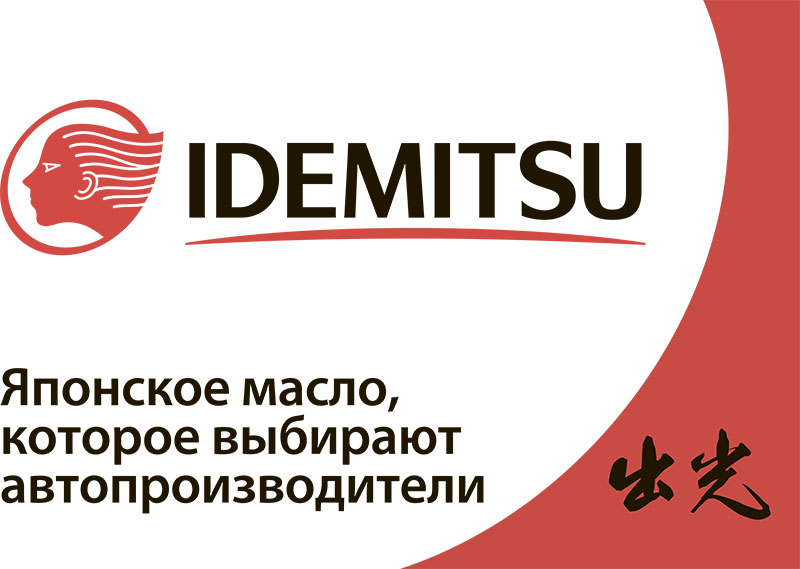 Визуализация ТТ Июль-август-сентябрь 2013
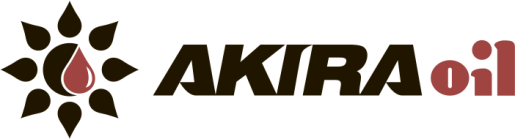 Планограмма 
            Товар выкладывается на полки торгового зала единообразно, так, чтобы потребитель, находящийся в любой точке продажи, очень легко узнавал продукт. Это вызывает большее доверие к бренду IDEMITSU,  заинтересованность им, а значит и желание купить.
     выкладка 4 полки         3 полки                    2 полки
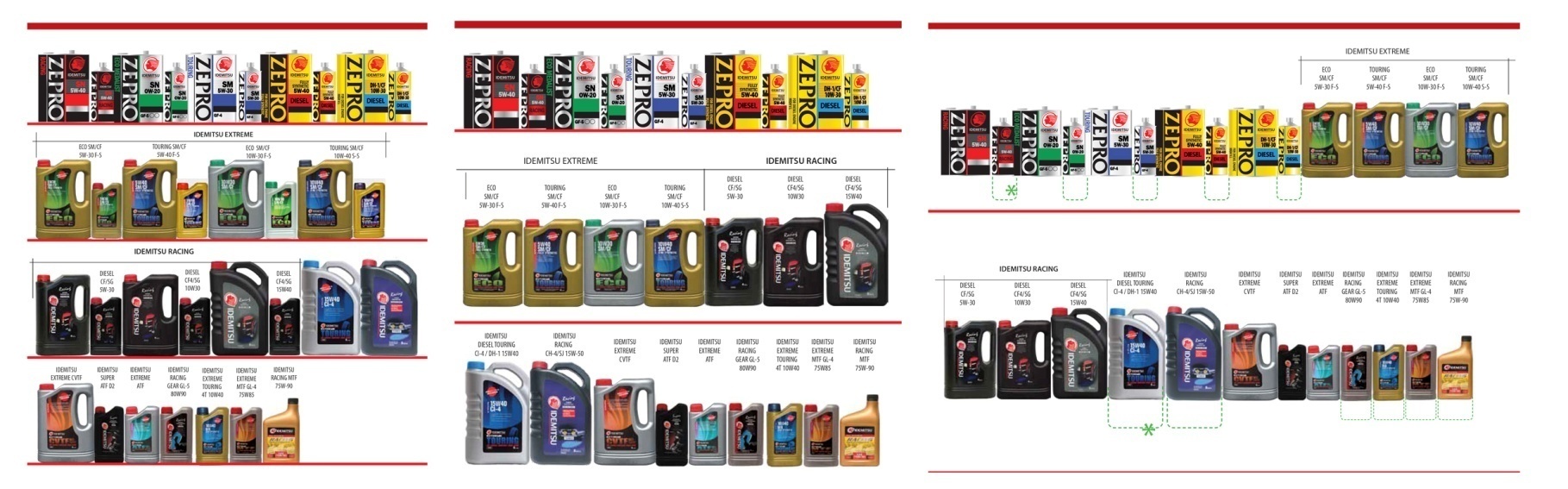 Визуализация ТТ Июль-август-сентябрь 2013
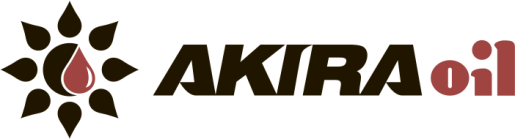 Брендированная полка 
     Полка в торговом зале (СТО)
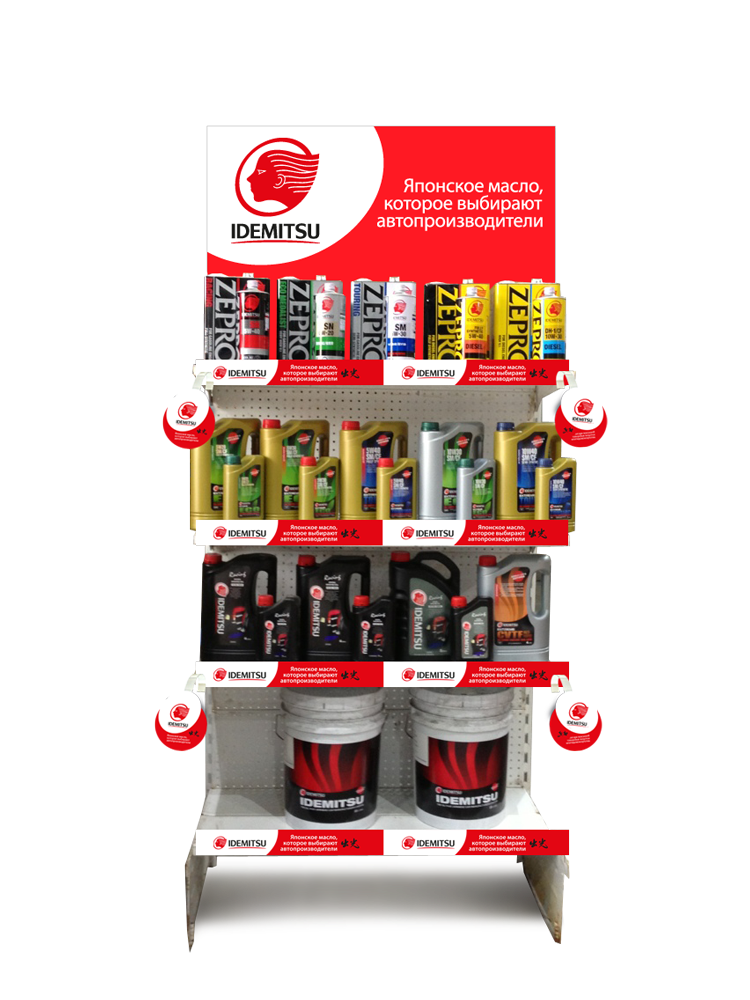 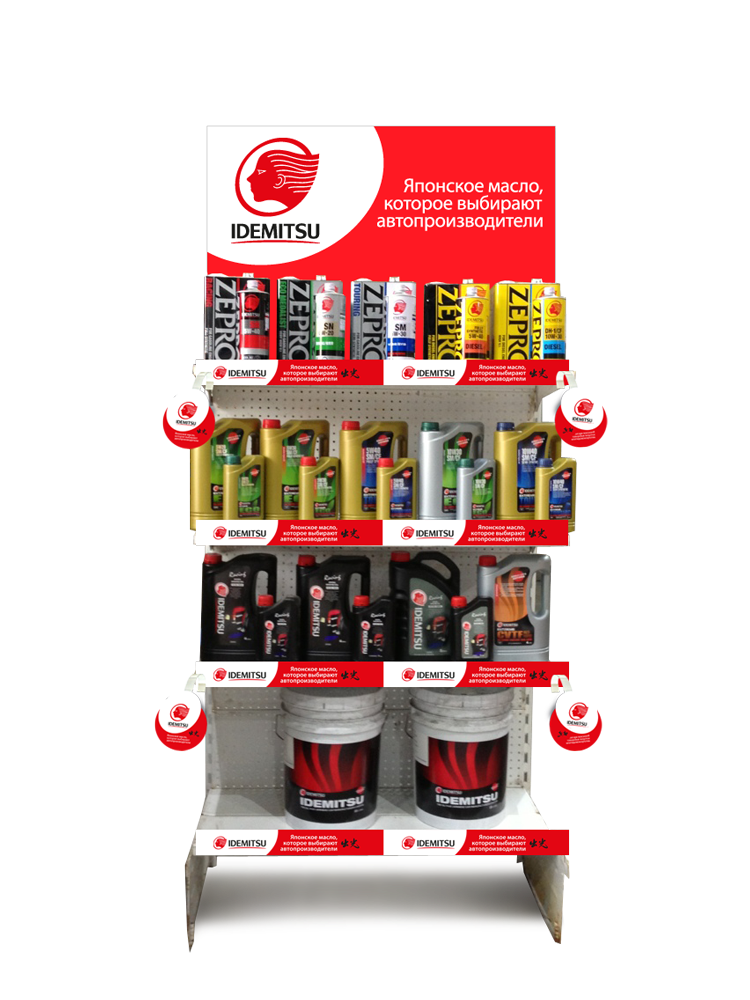 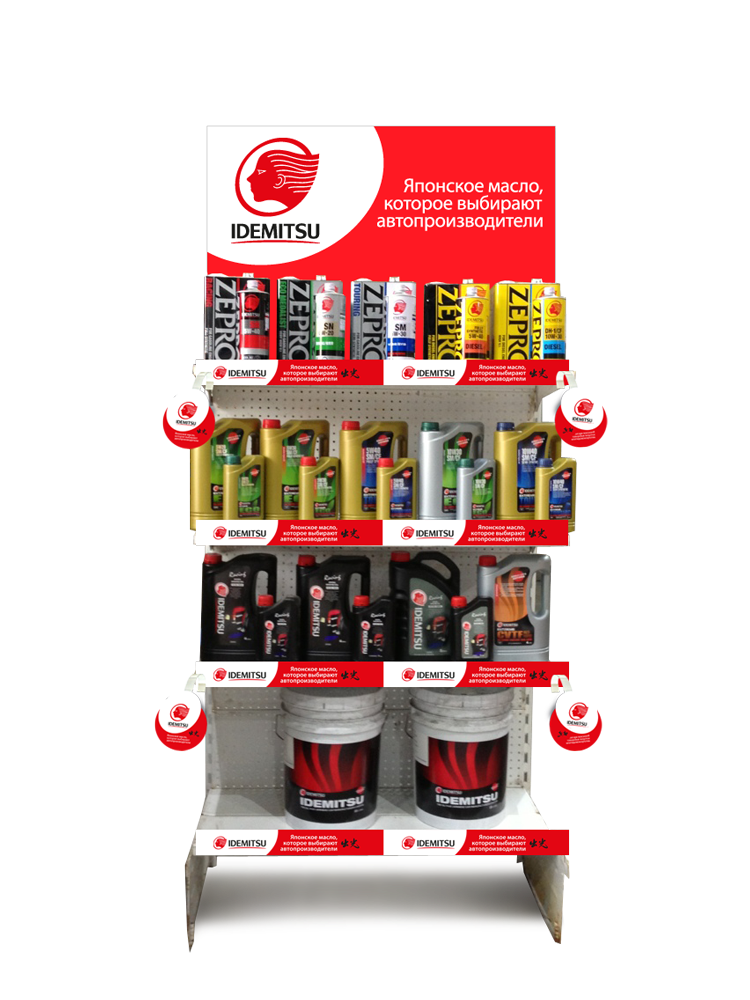 Визуализация ТТ Июль-август-сентябрь 2013
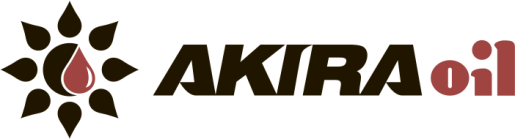 Содержимое рабочей сумки необходимо пополнять каждое утро, перед отправкой торгового представителя в «поля». Содержимое сумки, включает в себя:
Рабочая сумка    
    торгового представителя
Воблер капля – 12 шт
Шелфтокер – 12 шт
Стикер А4 – 5 шт
Стикер А3 – 2 шт
Плакат А3 – 3 шт
Плакат А2 – 2 шт
Табличка на дверь «Открыто/закрыто» - 2 шт
Буклеты – 20 шт
Буклетница – 2 шт
Планограмма – 1 шт 
Планограмма Клиента – 3 шт
Визуализация ТТ Июль-август-сентябрь 2013
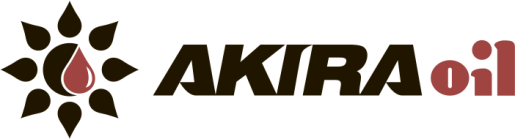 Отчетность по ТТ
Снятие дистрибьюции – отчет составляется после выкладки товара, перед уходом из торговой точки.
Отчет визуализации POS-материалов – составляется после размещения POS продукции.
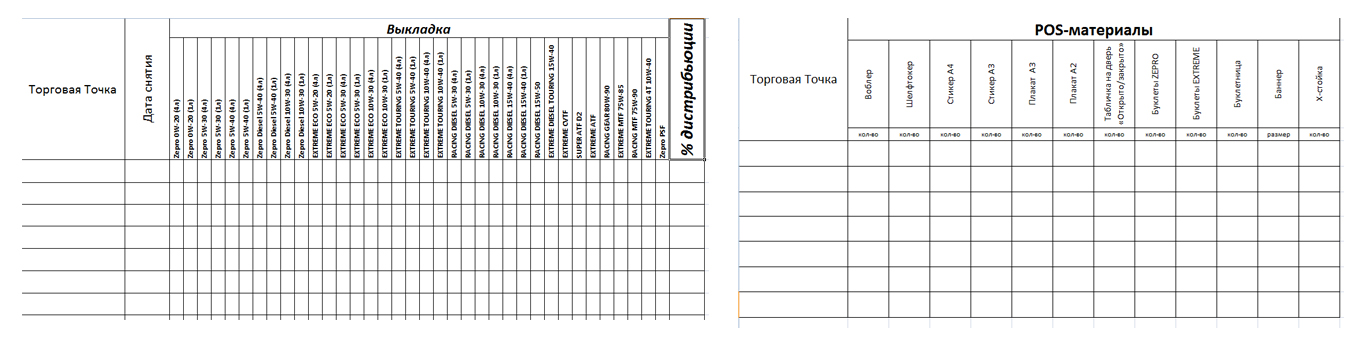